Муниципальное   автономное  дошкольное  образовательное  учреждение 
 города   Нижневартовска   детский сад  №4  «Сказка»
"Здоровье начинается со стопы.
Профилактика плоскостопия в детском саду".
                         

                                                          Подготовила : воспитатель
                                                                                                                 Харисова Зухра Мубаракьяновна
Актуальность
В настоящее время проблема профилактики и коррекции отклонений в состоянии здоровья детей дошкольного возраста приобрела особую актуальность. Это обусловлено, прежде всего, наличием большого числа дошкольников с различными отклонениями в состоянии здоровья, учитывая высокий процесс ортопедической патологии, в частности деформации стоп у детей, возникла необходимость увеличения объема целенаправленной двигательной активности с использованием традиционных и нетрадиционных форм физической культуры в течение всего времени пребывания ребенка в детском саду.
Проблема: Увеличение количества детей страдающих нарушением плоскостопия.
Цель: Профилактика и коррекция плоскостопия  у детей дошкольного возраста, понижение уровня заболеваемости, укрепление и сохранение здоровья детей.
Задачи:  Углубить знания родителей о профилактических мероприятиях по предупреждению плоскостопия;
Обучить детей практическим навыкам сохранения здоровья стоп, укрепить мышцы стоп;
Приобщить родителей к коррекционной работе в домашних условиях; 
Создать в группе условия для профилактики плоскостопия у детей;
Воспитывать у детей желание быть здоровыми.
Что такое     плоскостопие?
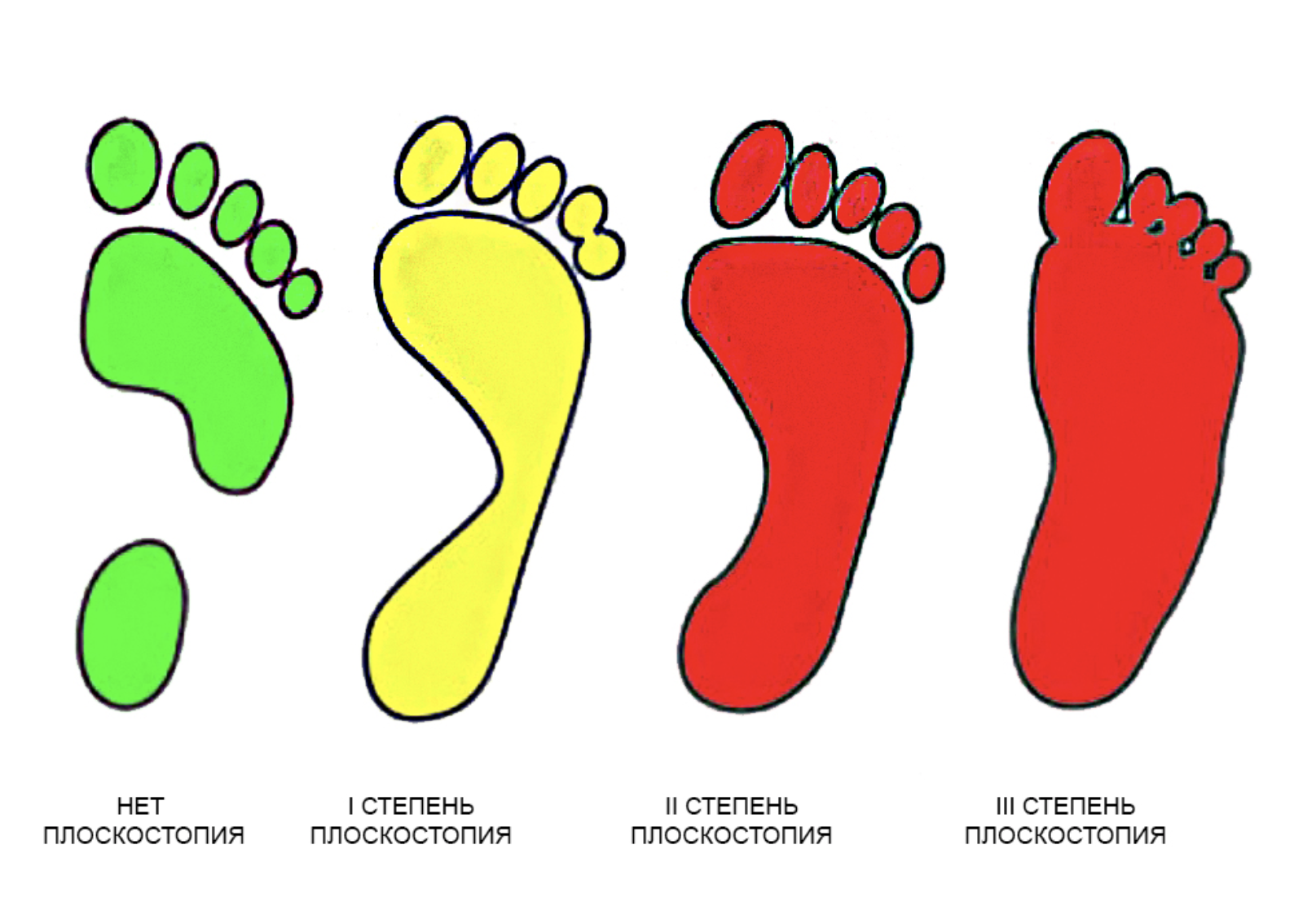 Плоскостопие – одно из самых распространенных заболеваний опорно- двигательного аппарата у детей. Это деформация стопы с уплощением ее свода (у детей обычно деформируется продольный свод, из-за чего подошва становится плоской и всей своей поверхностью касается пола).
Виды плоскостопия 
продольное плоскостопие (понижение продольного свода стопы) 
поперечное плоскостопие (понижение поперечного свода стопы)
10 факторов развития плоскостопия
1. Недоразвитие мышц стопы 
2. Слабость мышечно-связочного аппарата стопы, может быть в результате рахита 
3. Большие физические нагрузки 
4. Излишний вес 
5. Длительное пребывание в постели (в результате болезни) 
6. Ношение неправильно подобранной обуви 
7. Косолапость 
8. Х-образная форма ножек 
9. Травмы стопы, голеностопного сустава, лодыжки 
10. Наследственная предрасположенность
Признаки плоскостопия
Быстрая утомляемость ног к вечеру
 Возможное появление отека стоп, которого не будет утром
Ноющие боли при стоянии или ходьбе в голенях и стопах 
Быстрое изнашивание внутренней стороны подошвы 
Ребенок ходит с широко наставленными ногами, слегка сгибая ноги в коленях, развернув стопы
 Стопа имеет неправильную форму или становится шире врастание ногтей пальцев ног в кожу 
Искривление пальцев ног
 Появление мозолей
Виды деятельности, в которых проводится профилактика плоскостопия
Утренняя гигиеническая гимнастика. 
Совместная деятельность (педагог и дети, родители и дети). Свободная двигательная деятельность.
 Физкультурные мероприятия. 
Физкультурные занятия. 
Бодрящая гимнастика. 
Динамические паузы
Трубочки для профилактики плоскостопия
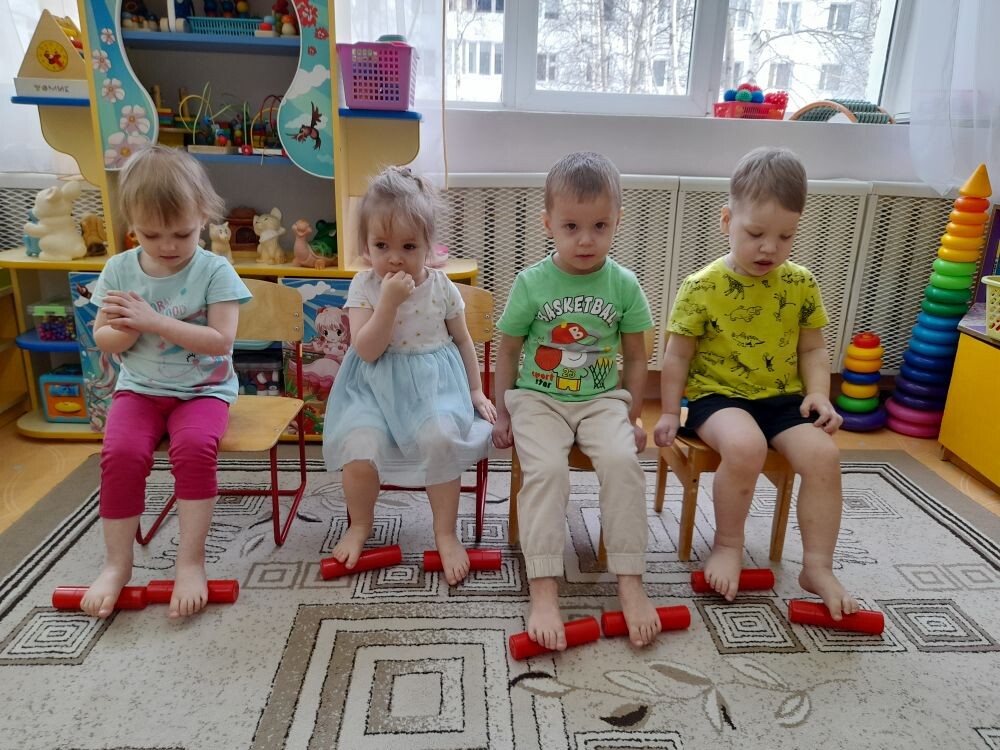 Раскатывание трубочки ногами по полу(трубочкинаходятся под каждой ногой)
Раскатывание одной трубочки двумя ногами
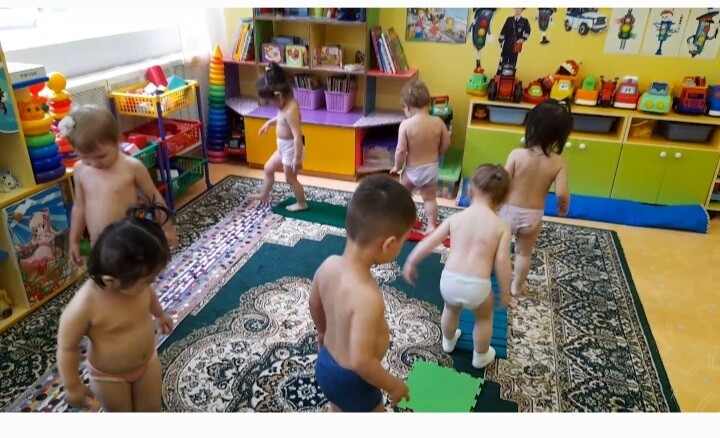 Массажный коврик
Эффект от хождения босиком основан на связи определенных точек на ступне с органами и системами организма. 
При ходьбе босиком мы производим своеобразный массаж стопы и тем самым тонизируем весь организм.
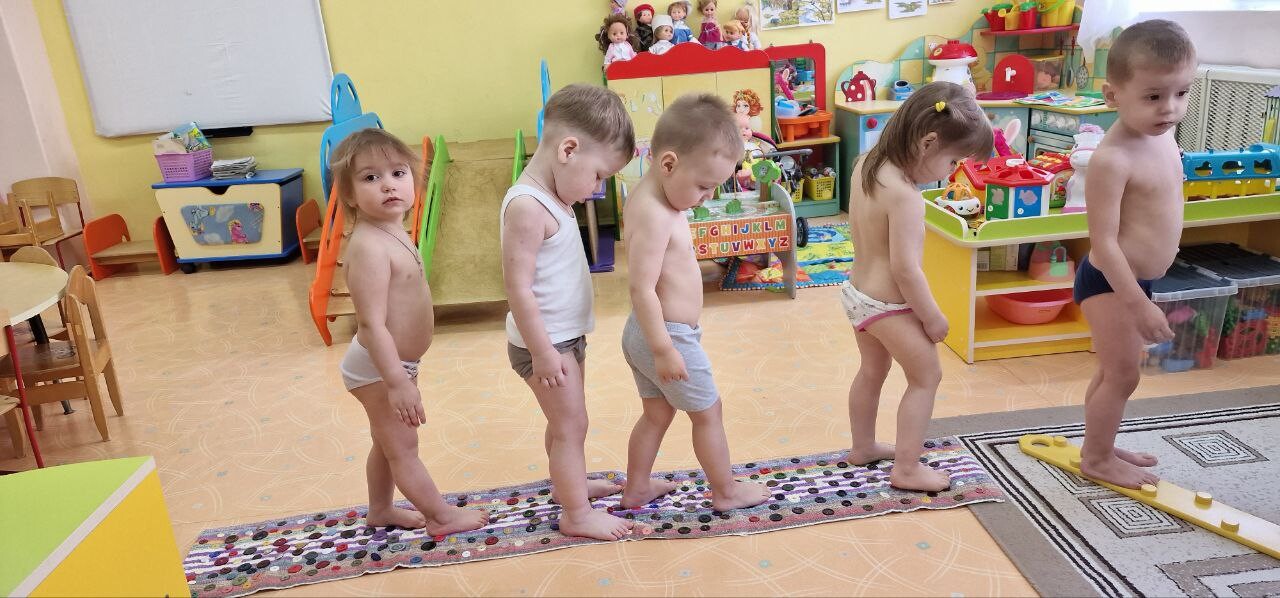 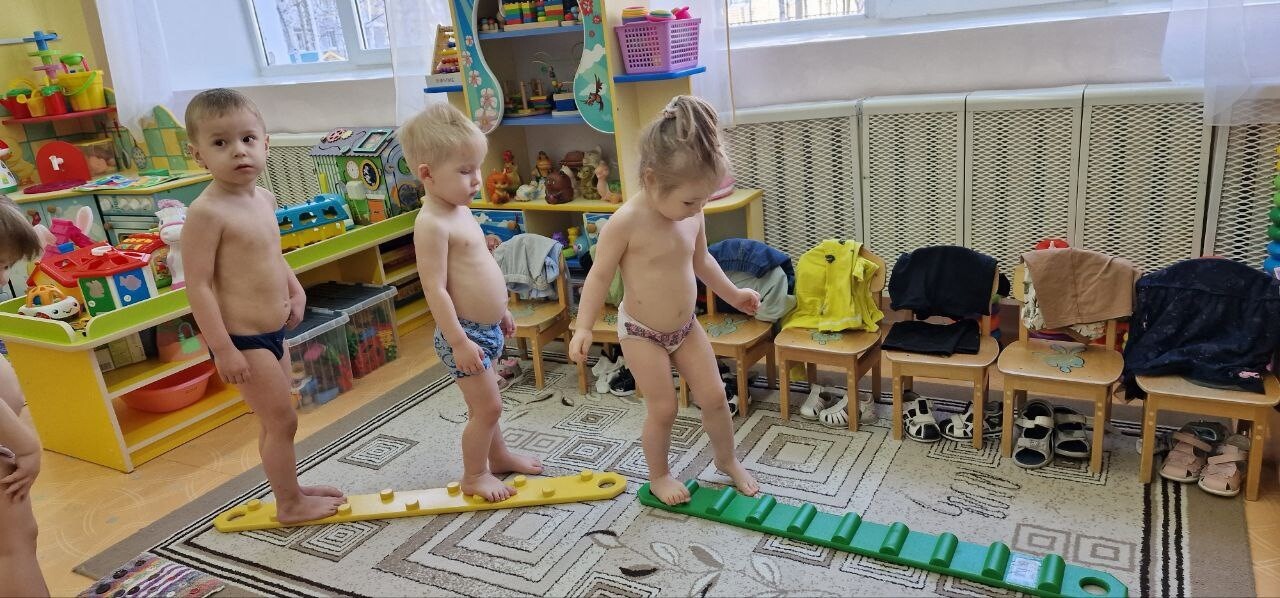 Ходьба по ребристым            доскам
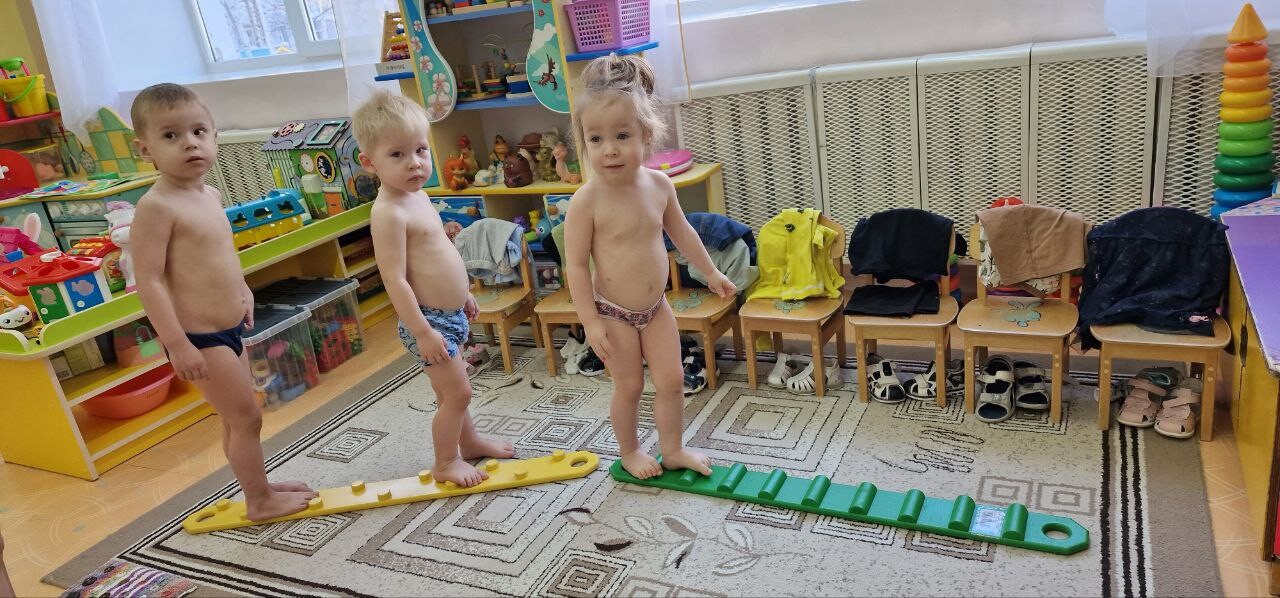 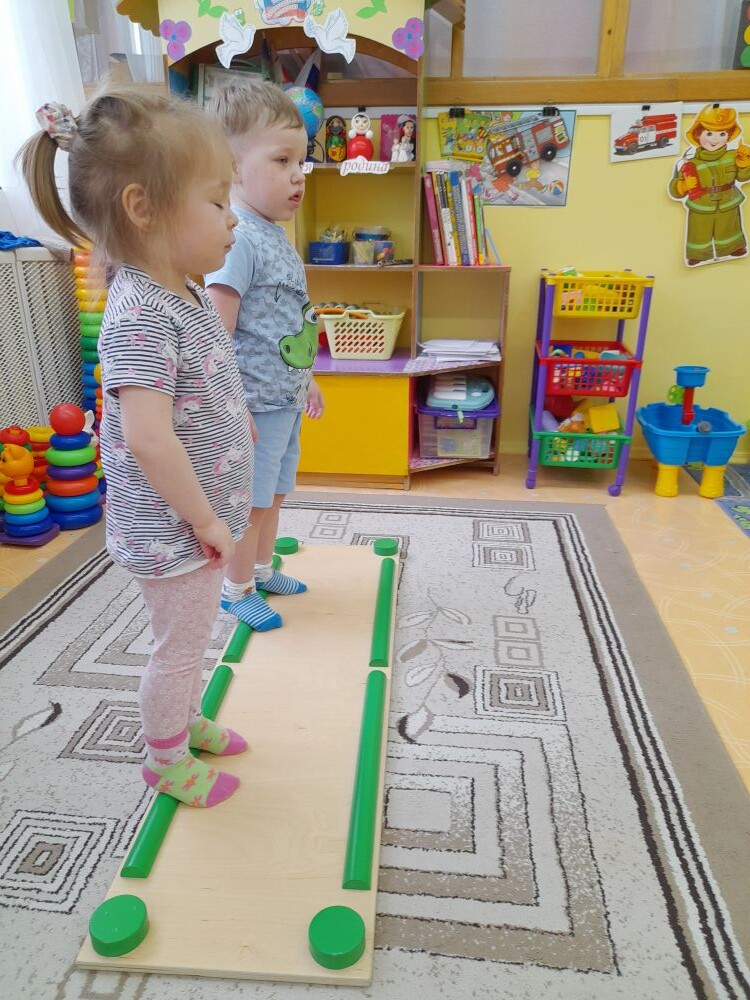 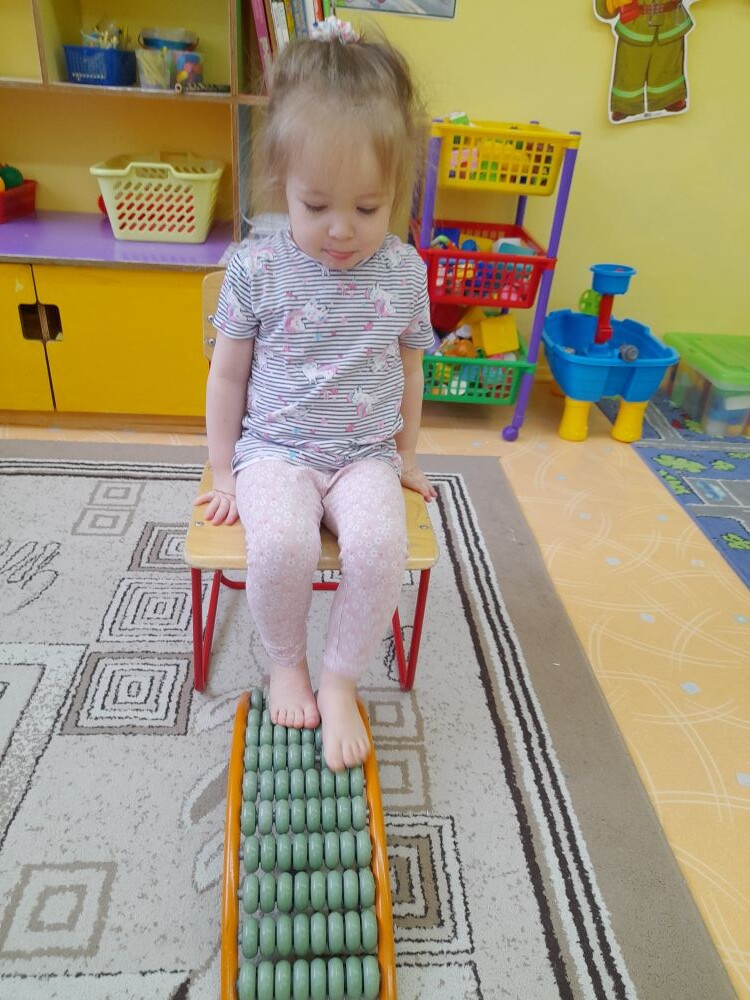 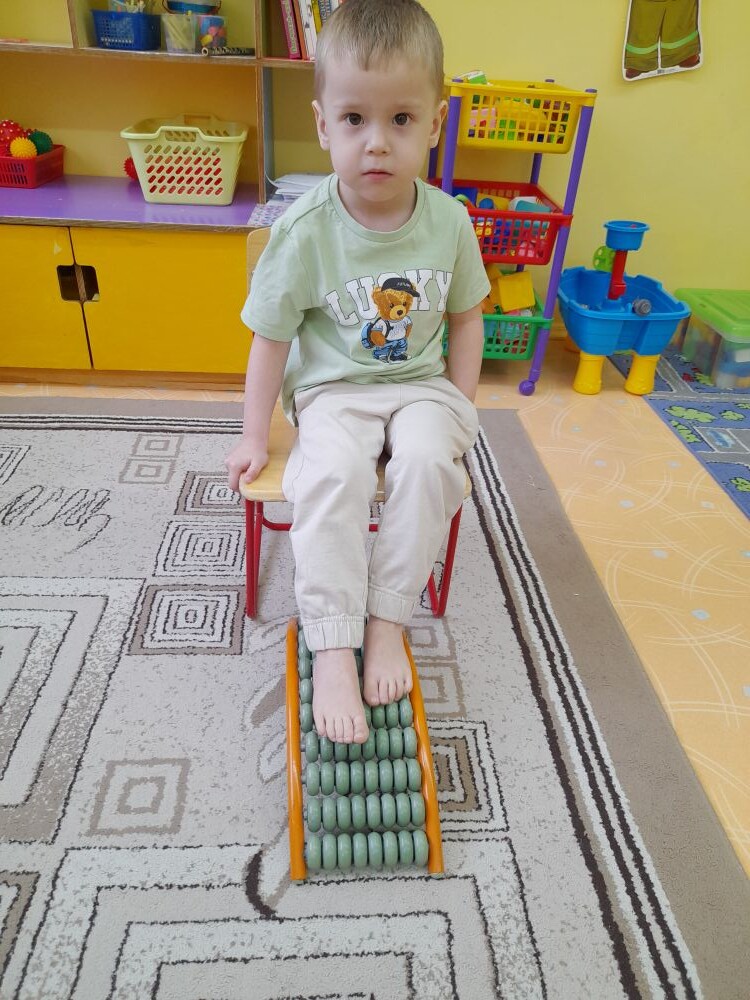 Массажер
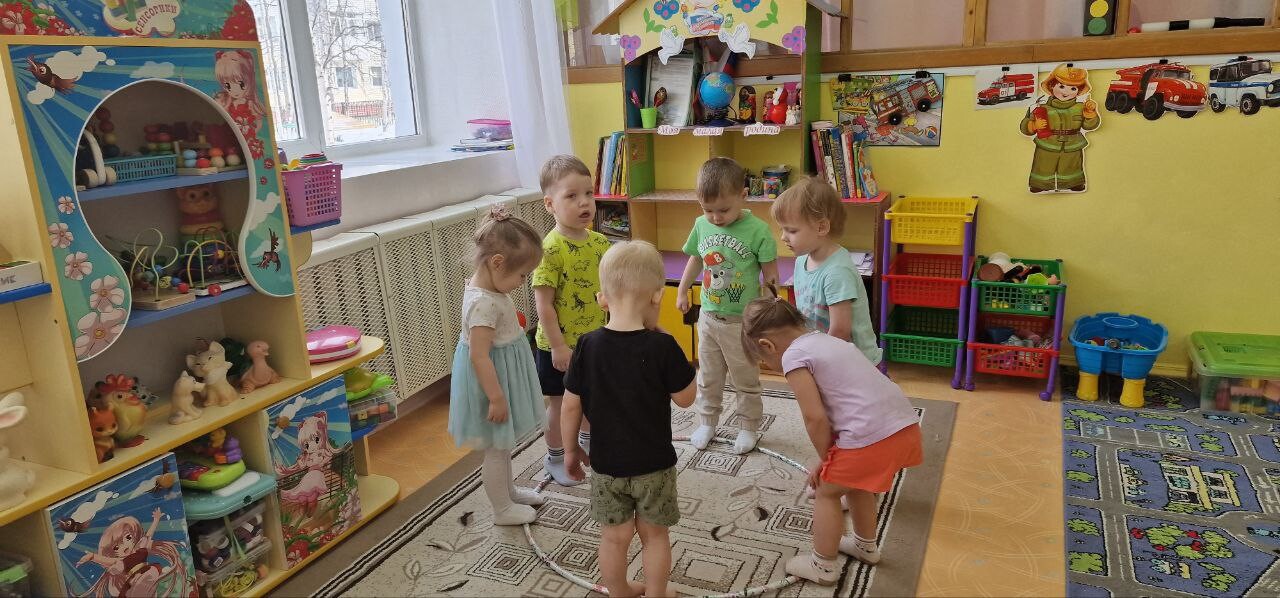 Упражнение с обручем
Массажные валики, мячи и шары
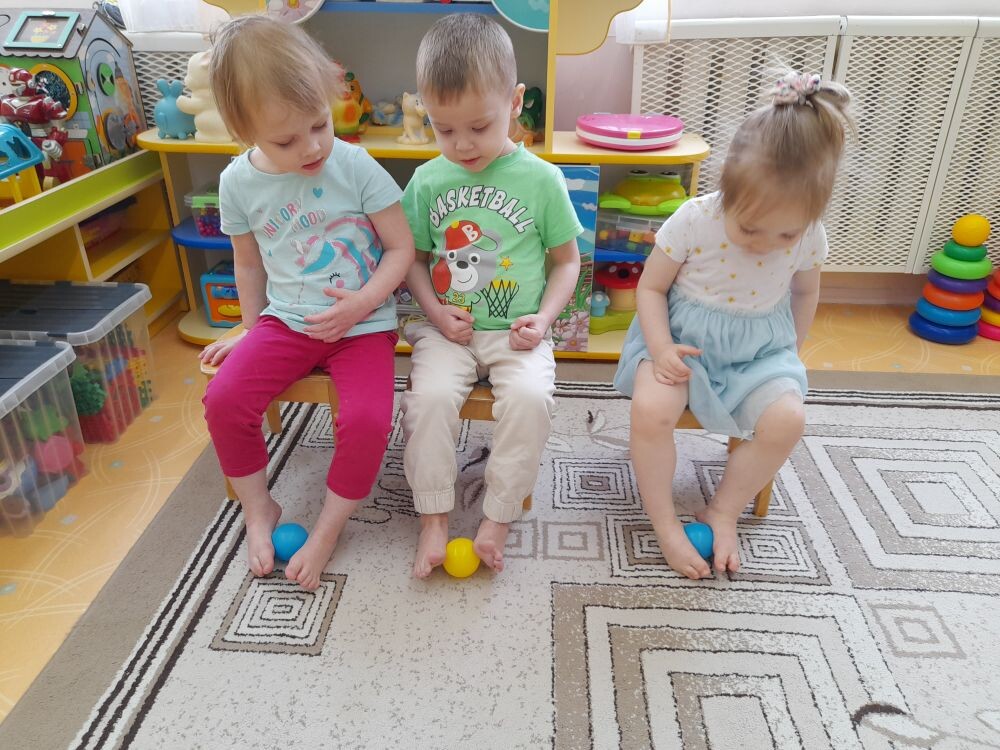 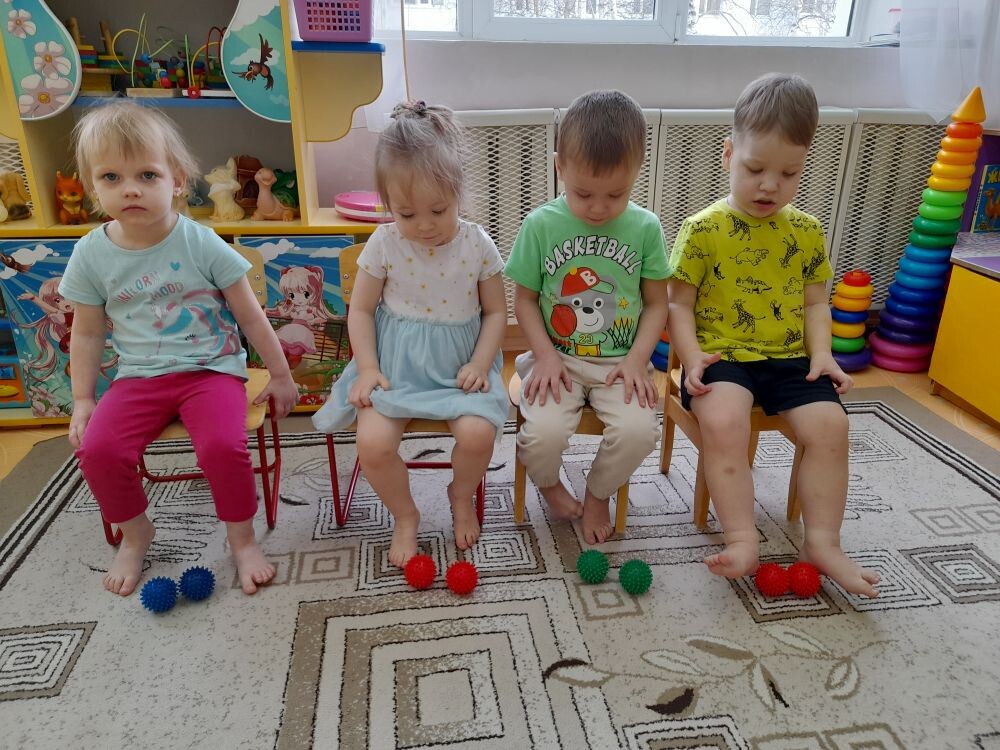 Тренажёры для профилактики плоскостопия у детей дошкольного возраста
Притча
Давным-давно, на горе Олимп жили–были боги. Стало им скучно, и решили они создать человека и заселить планету Земля. Стали думать: каким должен быть человек. Один из богов  с казал:  «Человек должен быть сильным» , другой сказал:  «Человек должен быть здоровым» , третий сказал:  «Человек должен быть умным» . А один из богов сказал так:  «Если всё это будет у человека, он будет подобен нам» . И, решили они спрятать главное, что есть у человека – его здоровье.
Стали думать, решать – куда бы его спрятать? Одни предлагали спрятать здоровье глубоко в синее море, другие – за высокие горы. А самый мудрый из богов сказал:  «Здоровье надо спрятать в самого человека. Пусть он его поищет» .
Так и живёт с давних времён человек, пытаясь найти своё здоровье. Но мы же знаем, что наше здоровье и здоровье наших детей зависит от нас . Берегите его!